WebAuthn
Rory Braybrook
Microsoft Identity Architect
@rbrayb
https://rbrayb.github.io/Presentations
News
Your Pa$$word doesn't matter
Authentication Methods–Usage & Insights
Azure AD B2B collaboration direct federation with SAML and WS-Fed
Use Azure Active Directory B2C to enable “Sign in with Apple”
Identity Secure Score is now generally available!
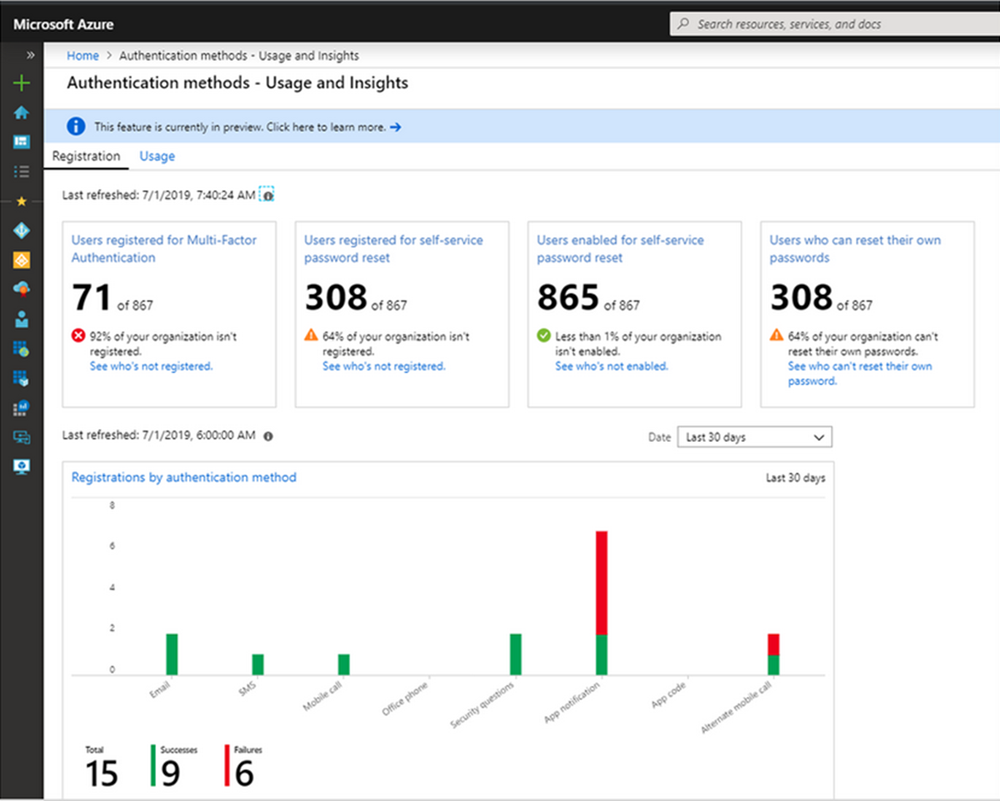 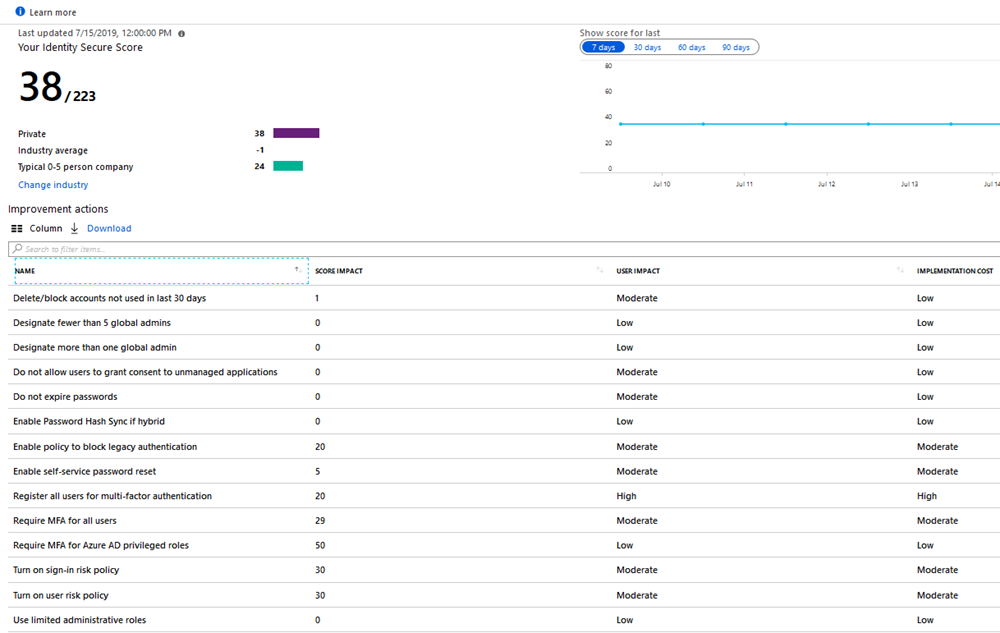 Why passwordless?
Passwords are frustrating to use
On mobile devices passwords are impossible to enter
Alpha-numeric passwords are hard to remember
Even the strongest passwords are easily phishable
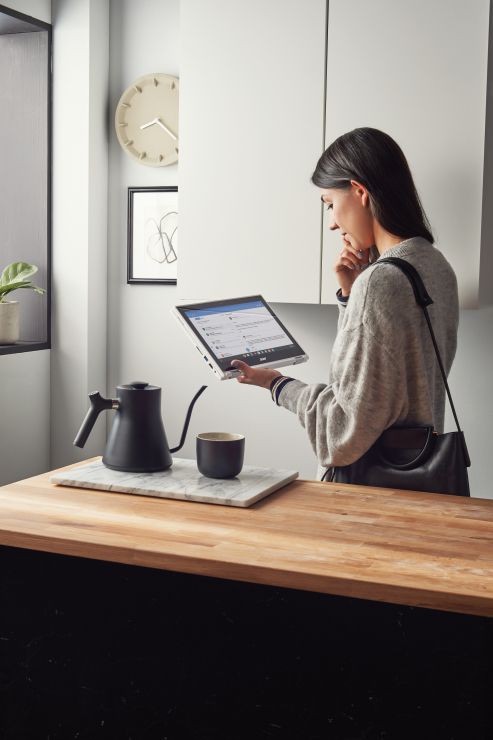 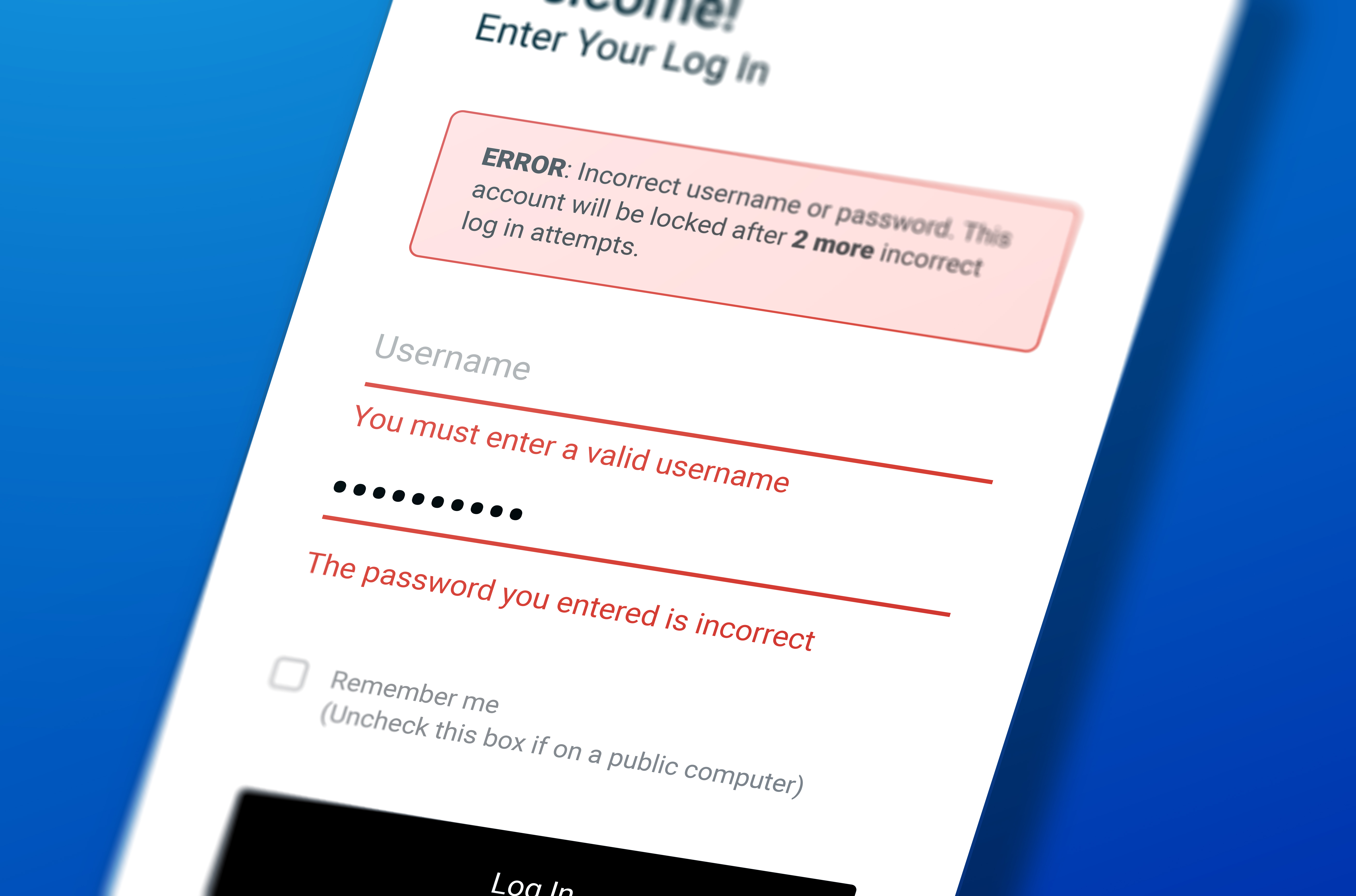 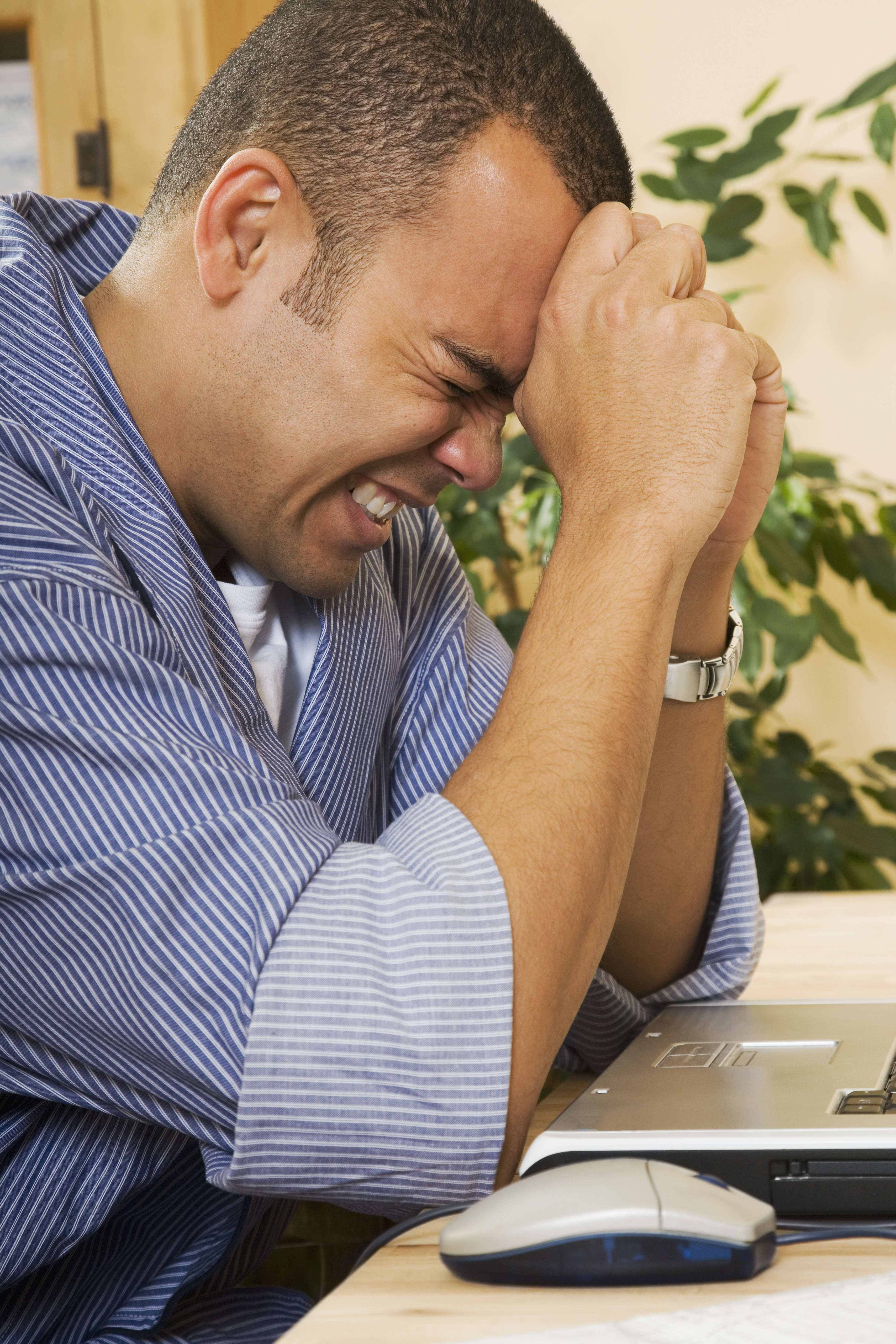 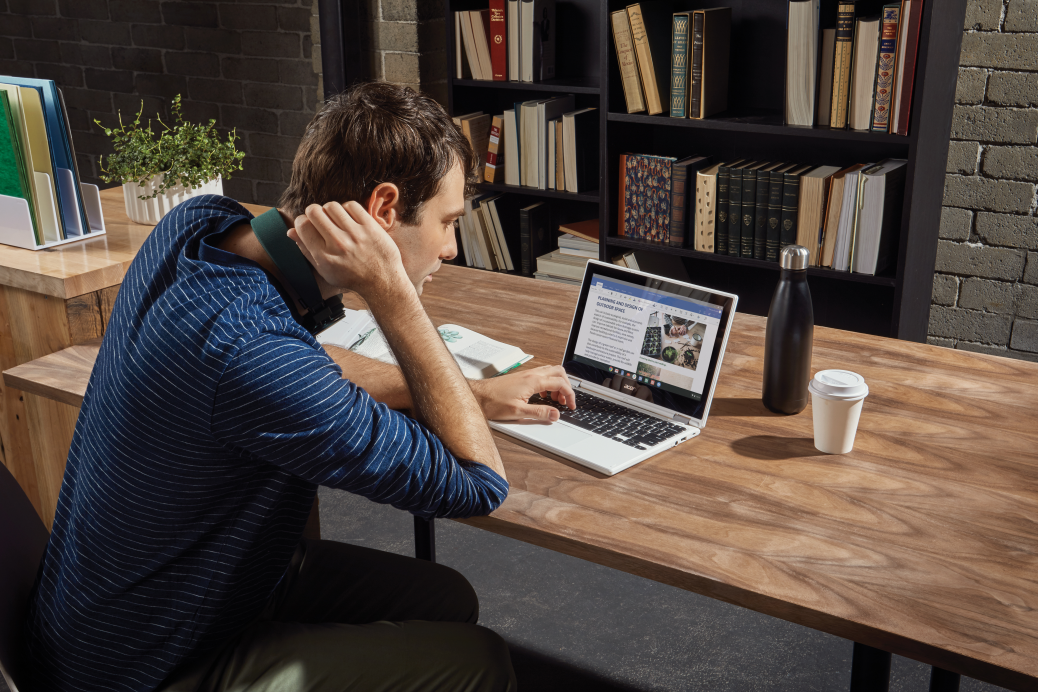 Microsoft Confidential
Microsoft Confidential
Passwords are expensive and insecure
Password reuse across multiple accounts
Data breaches are expensive
Passwords generate tons of support calls
Passwords are the weak link
#1 cost 
for IT departments is forgotten passwords
73% 
of passwords are duplicates
$3.86 
million, the average total cost of a data breach
81%
of breaches leveraged passwords
What do passwords meanfor apps & services?

Onboarding friction
User drop off 
Risk of account compromise
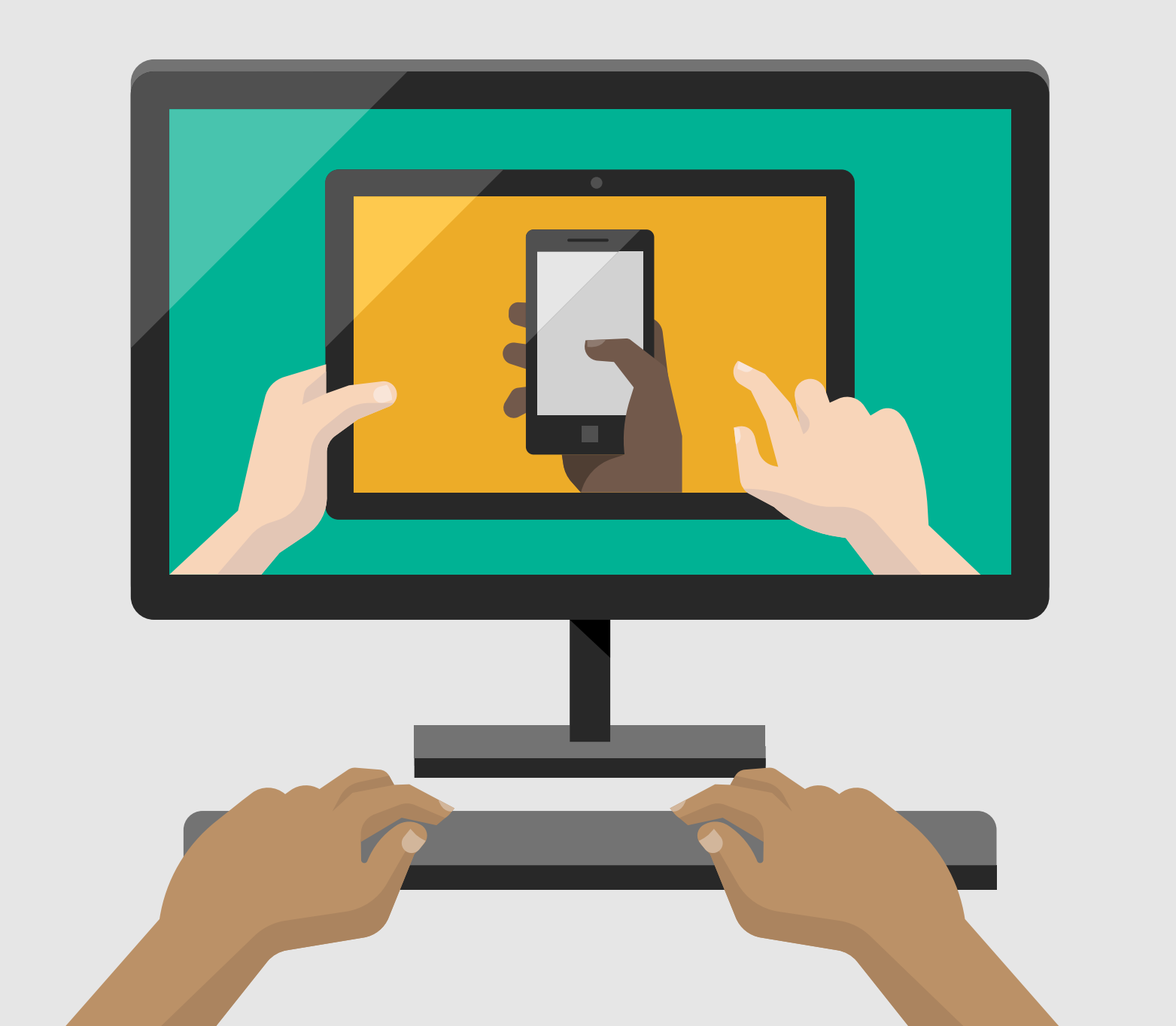 What about multi-factor authentication?
Passwords + MFA more secure, but also more complicated to use.
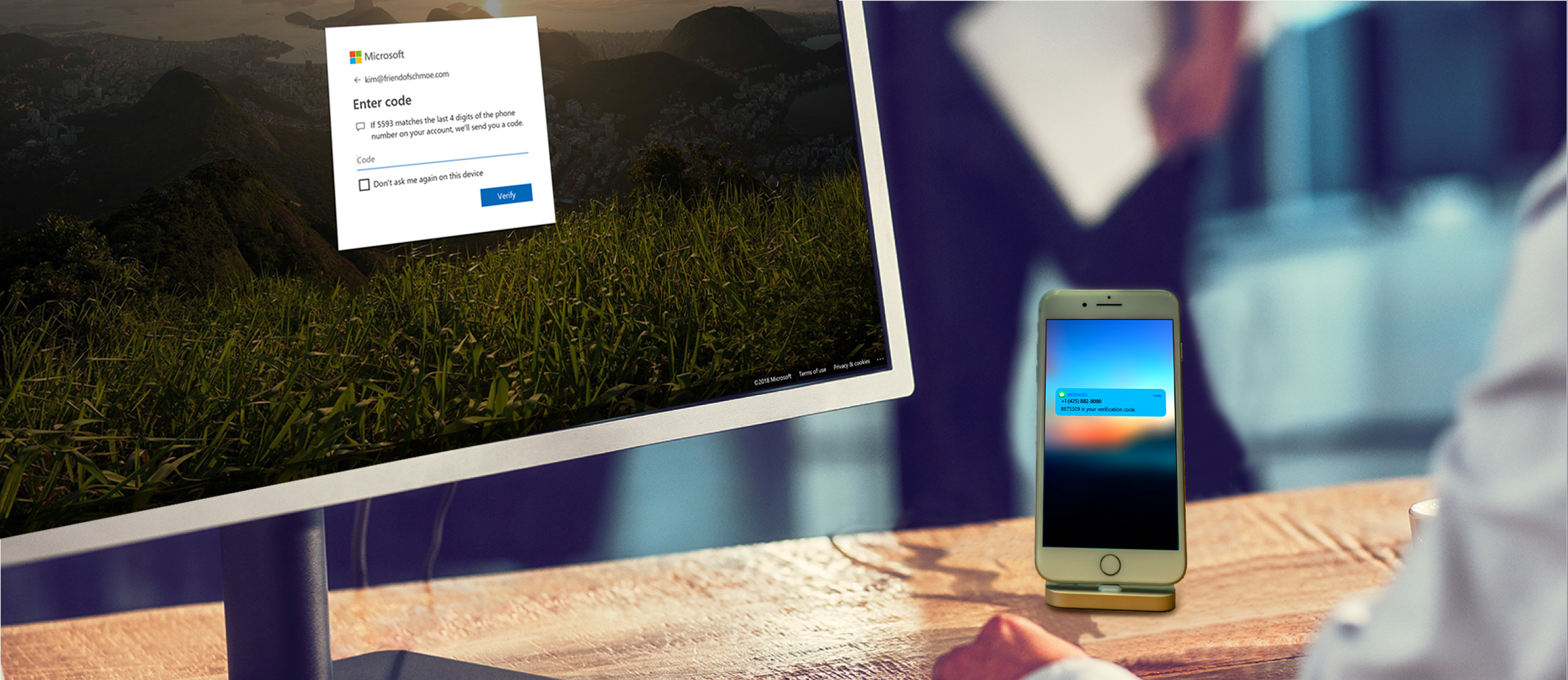 Microsoft’s passwordless strategy?
Microsoft’s password-replacement offerings
Standards-based private key authentication that is convenientand more secure than a password
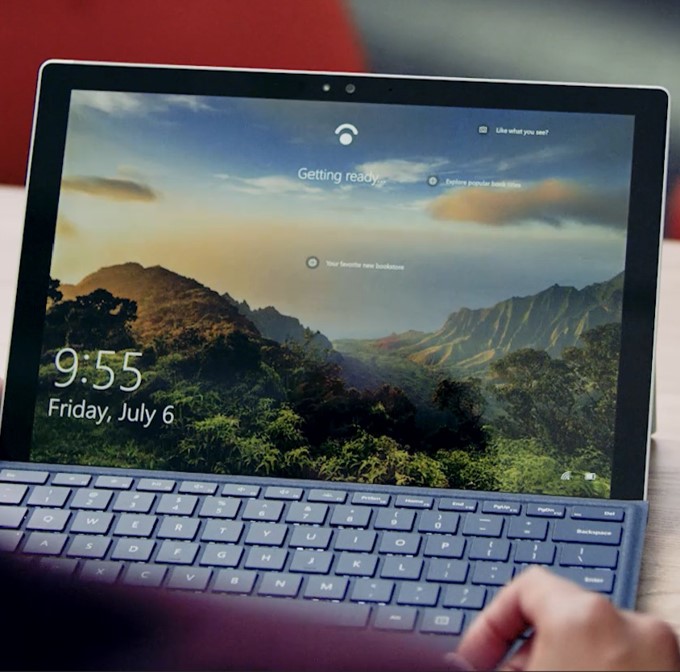 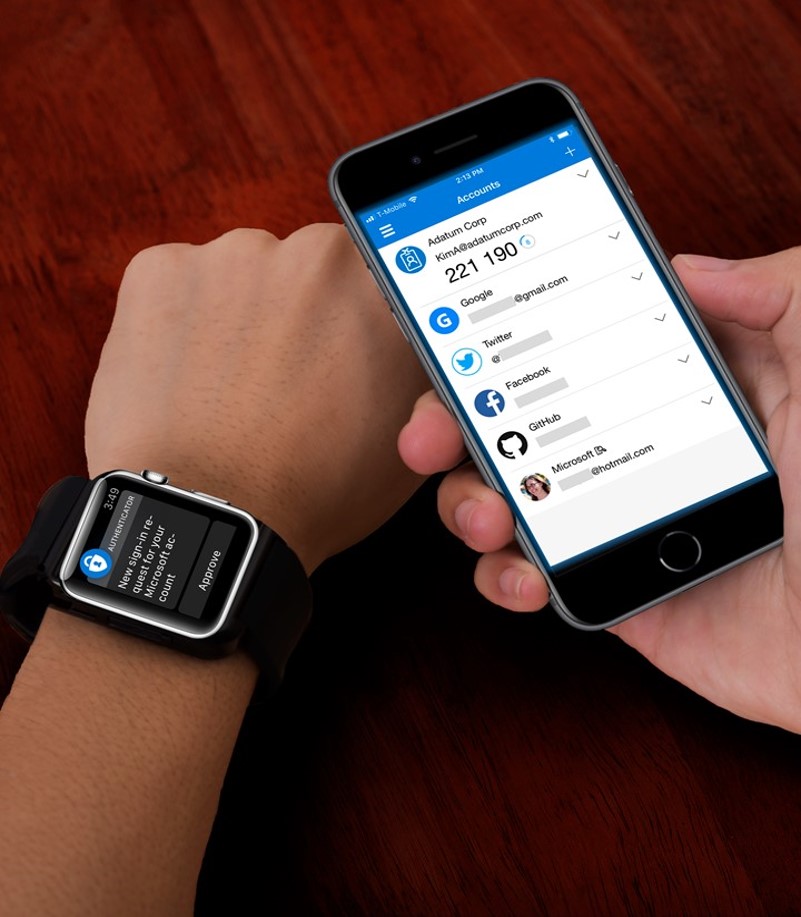 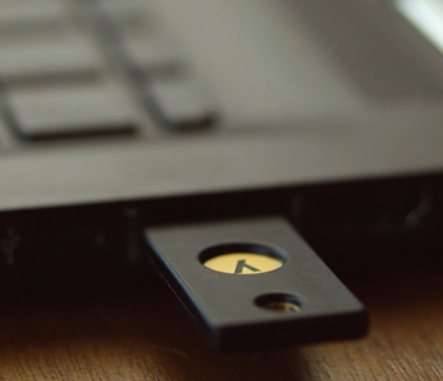 Microsoft compatible security keys (FIDO2)
Windows Hello for Business
Microsoft Authenticator
Microsoft’s Passwordless strategy
Achieve security promise
Achieve end-user promise
4
3
Eliminate passwords from identity directory
Transition to passwordless deployment
2
1
Reduce user-visible password surface area
Deploy password- replacement offerings
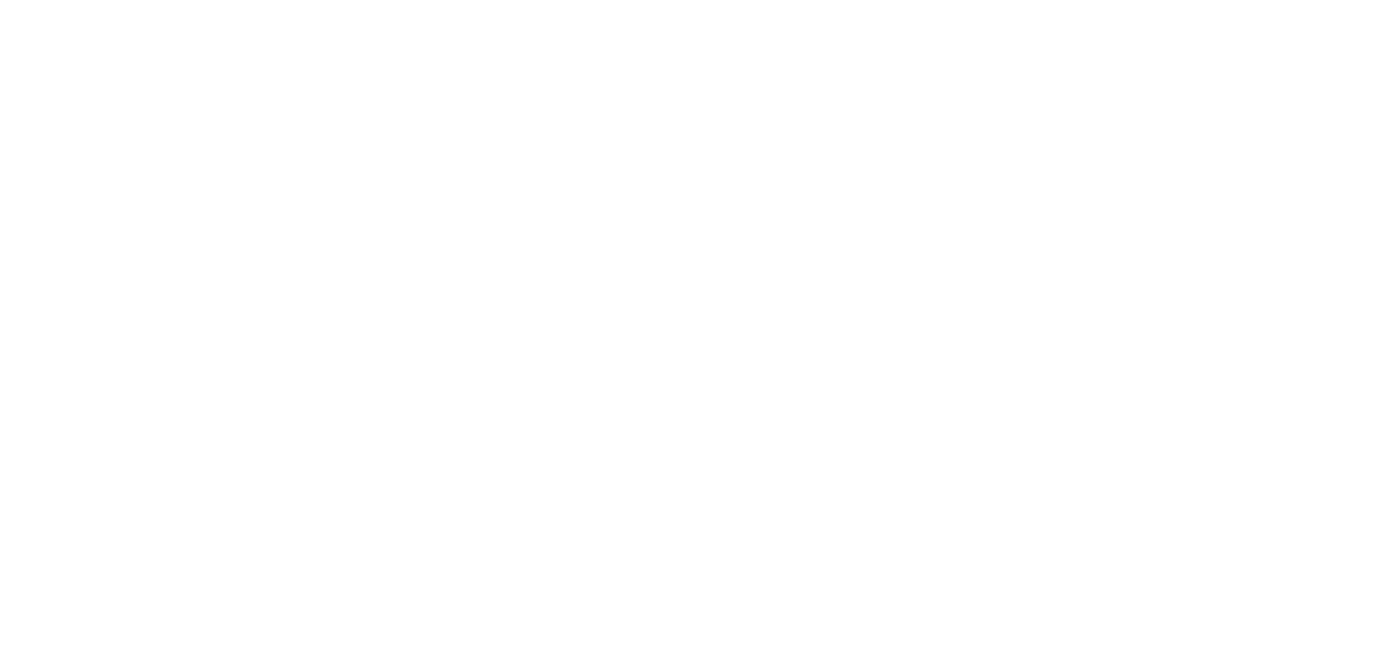 FIDO2 Authentication
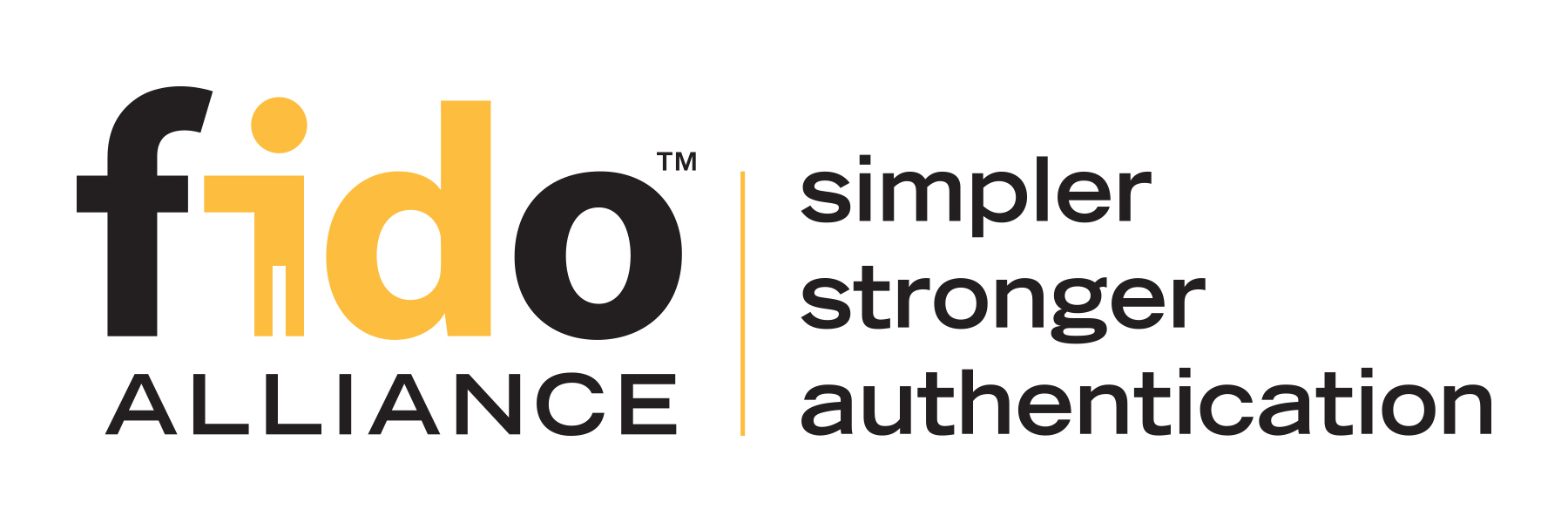 FIDO Ecosystem
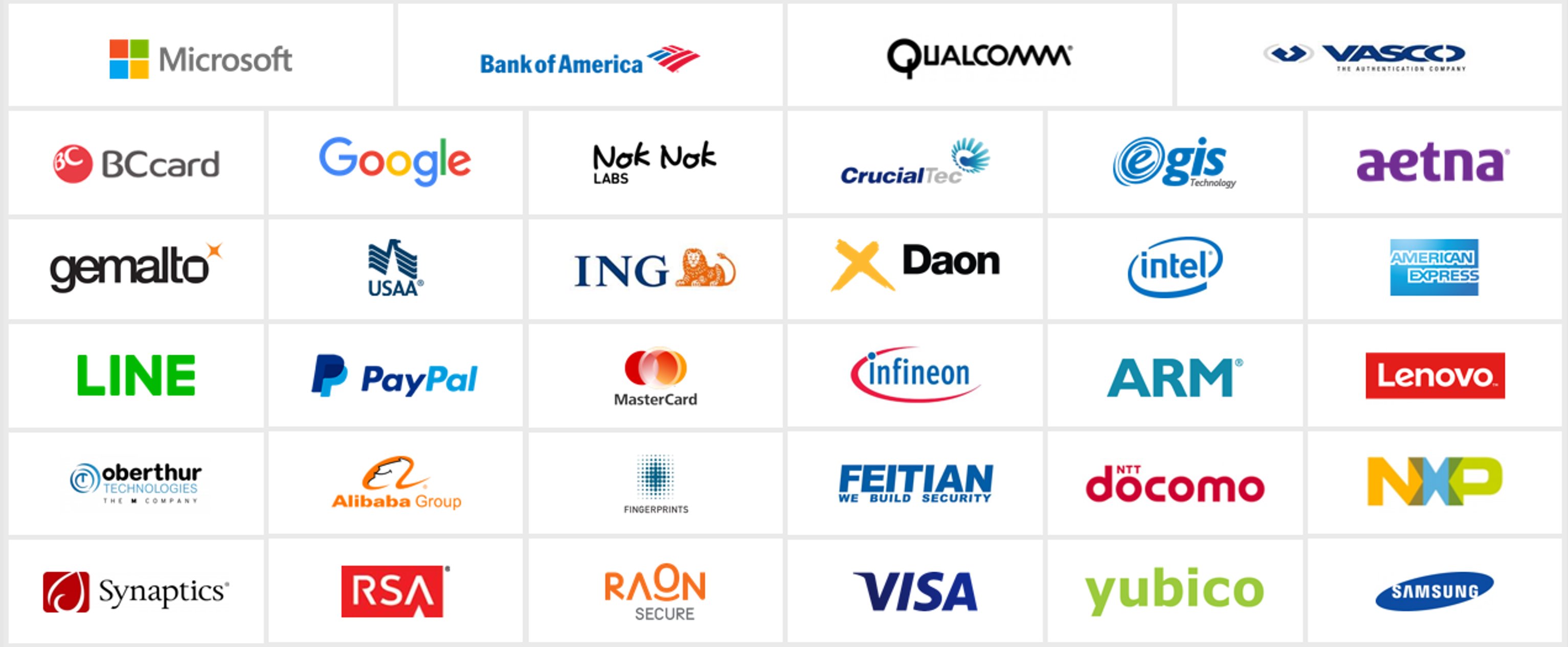 …and many other industry partners
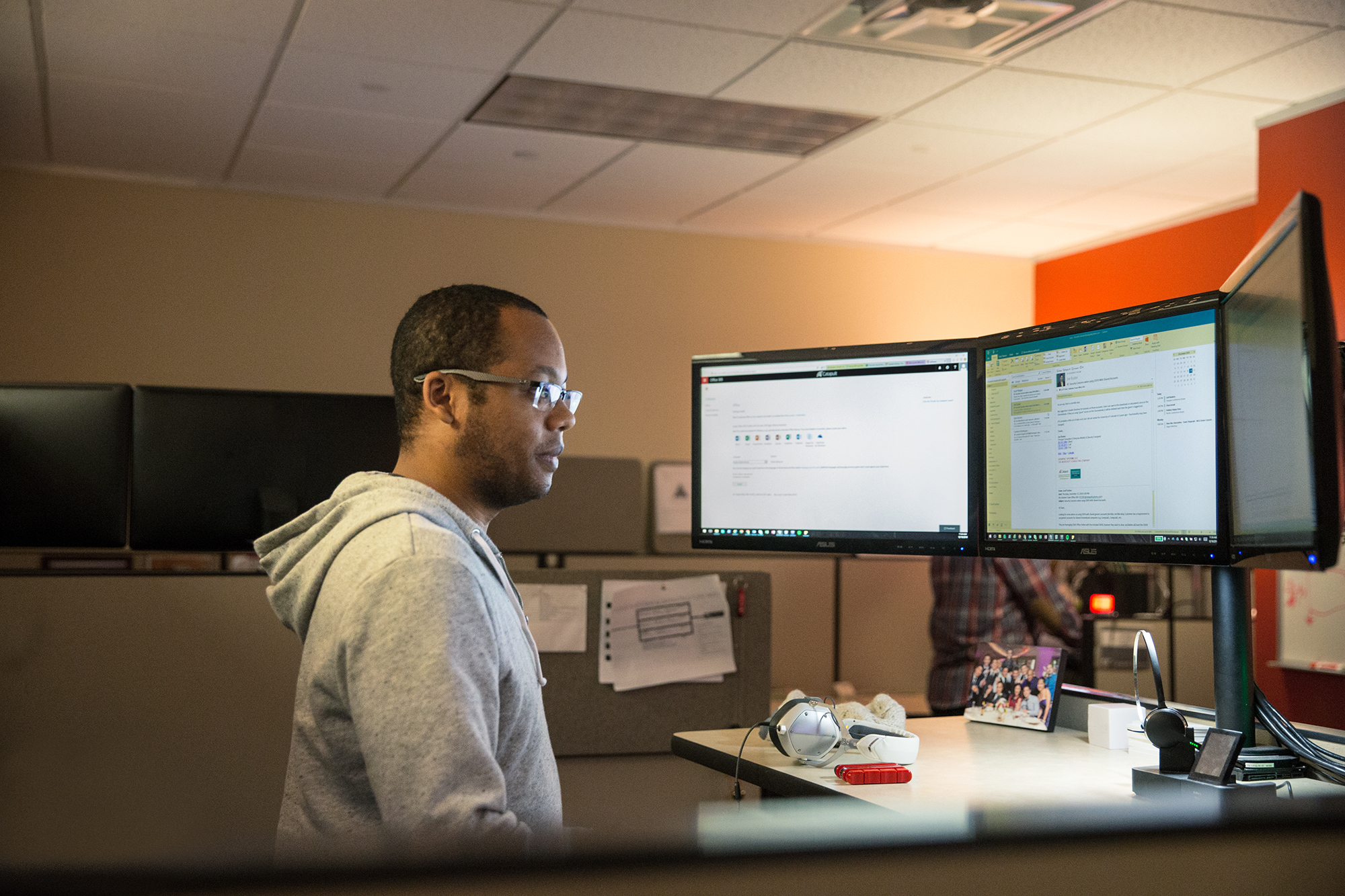 FIDO2 Framework
Open standard for providing strong authentication 
Enables passwordless multi-factor authentication and can be used for traditional second factor scenarios (U2F)
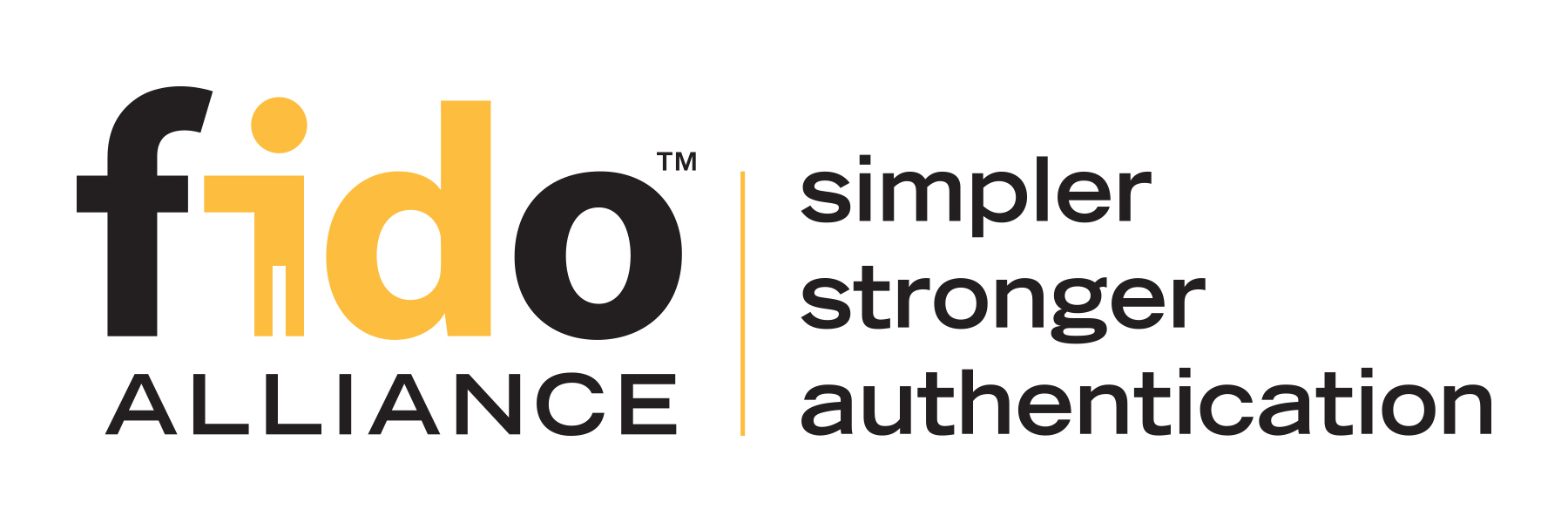 FIDO2 Goals
Strong Auth
Non-phishable
Non-breachable
Non-replayable
Cryptographic proof of nature of credentials through attestation
Improved Usability with convenient user gestures
Preserve user privacy through isolation of identities
Scalability through simple Javascript API support
FIDO2 Specifications
FIDO2 is comprised of multiple standards that work together to enable stronger authentication:
W3C Web authentication (WebAuthn)
Client to authenticator protocol (CTAP2)
User authentication
Actors
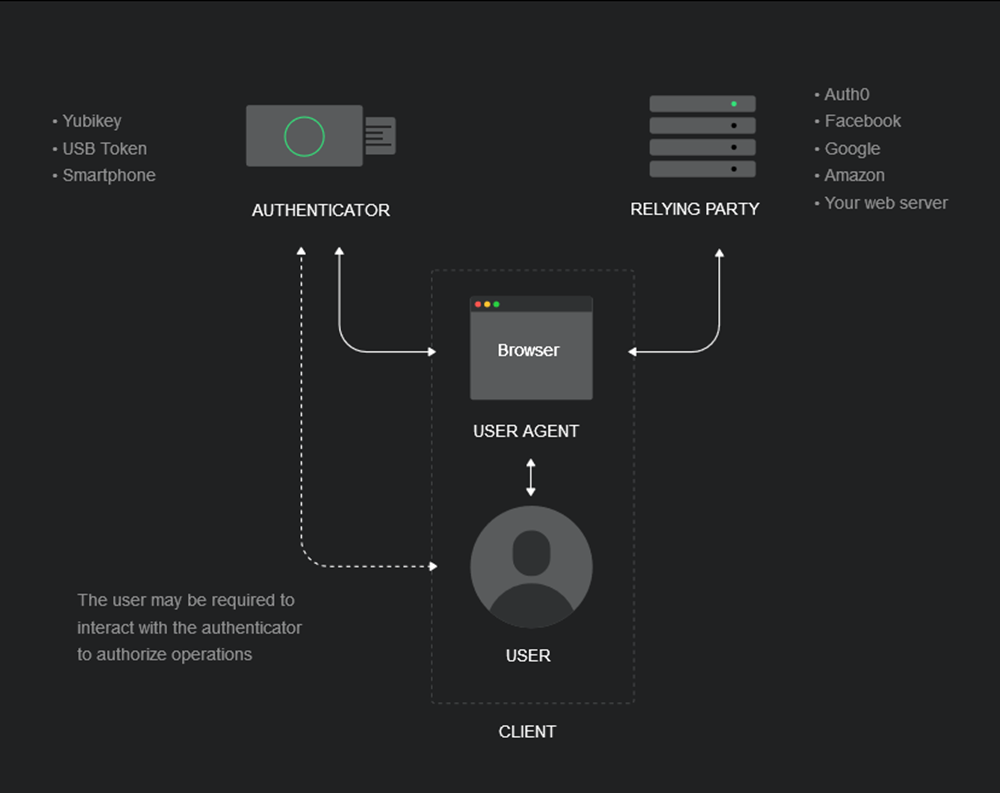 Register
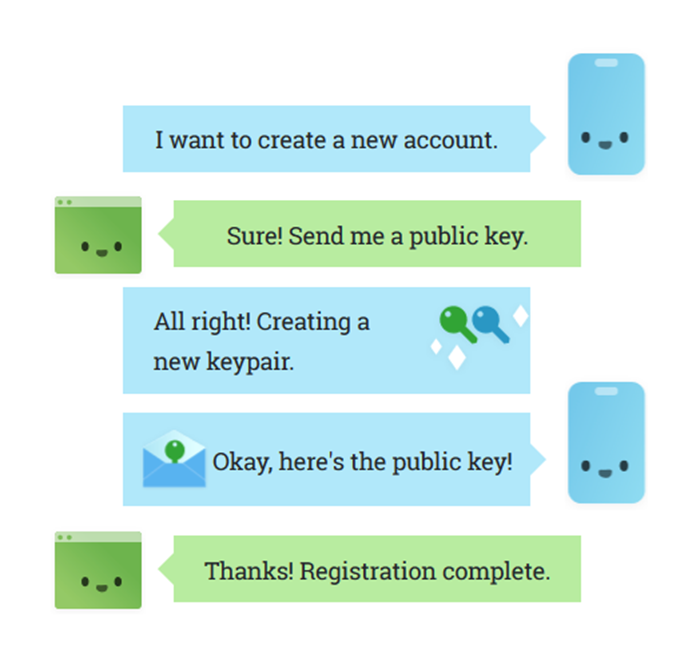 Authenticate
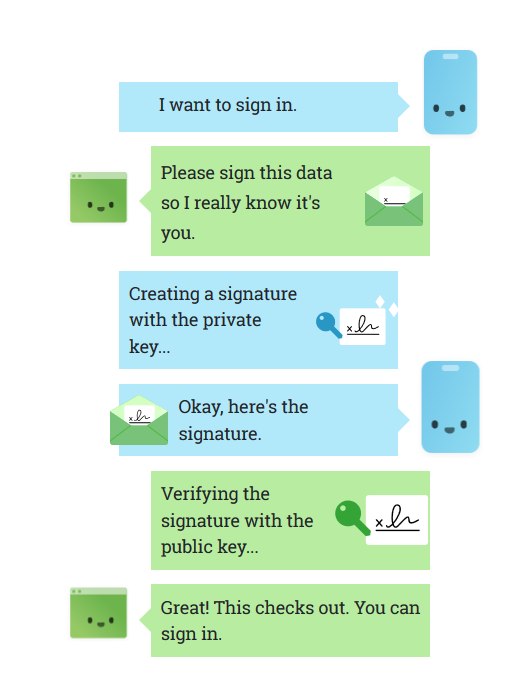 User authentication
1. Send challenge
2. Provide user verification
RP Server
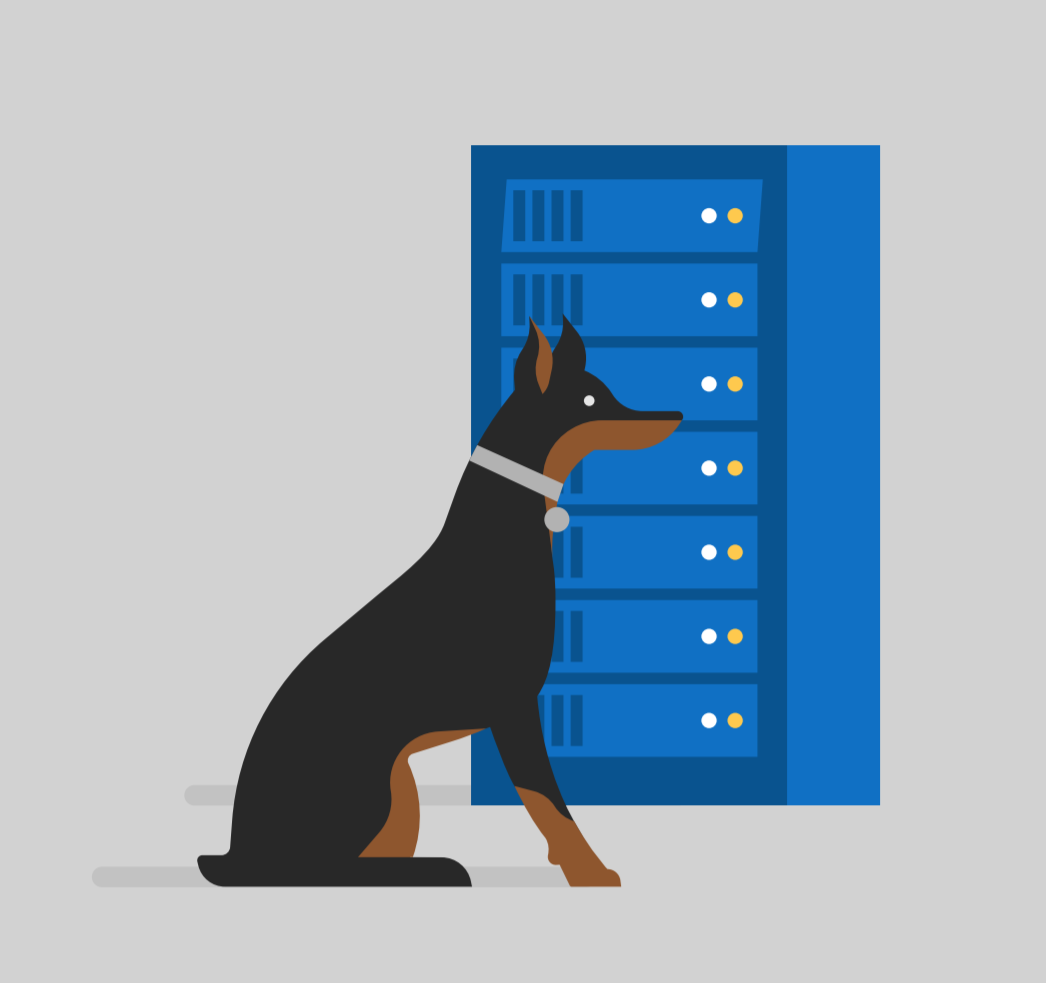 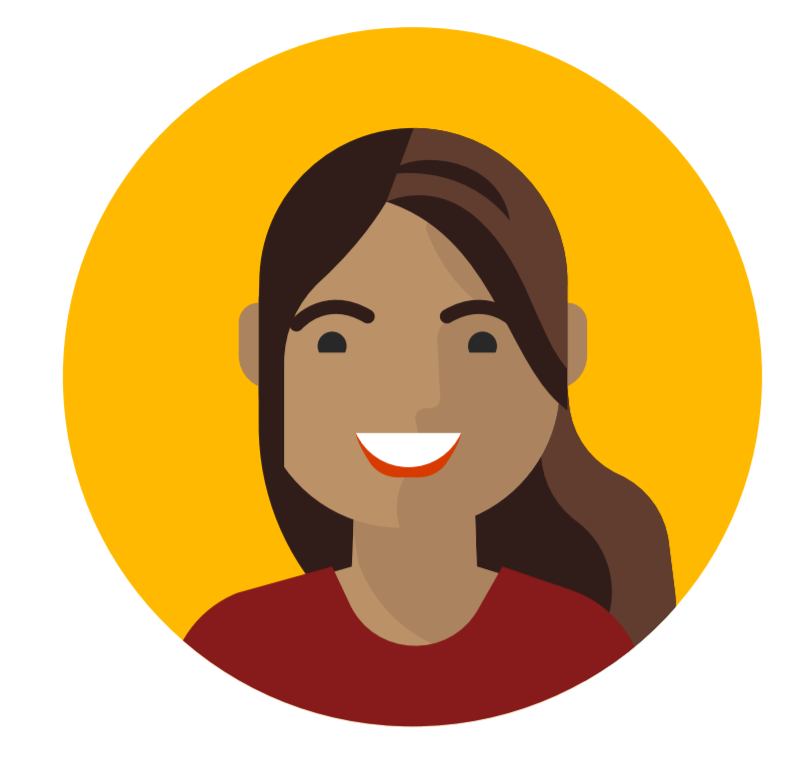 FIDO2 Authenticator
3. Sign and return challenge
User Auth gestures
4. Verify signed challenge
WebAuthn API
Using the WebAuthn API
Two basic steps
Register an authenticator credential with create API 
	

Authenticate a user with the get API
navigator.credentials.create({ publicKey: publicKeyCredentialCreationOptions })
navigator.credentials.get({ publicKey: publicKeyCredentialRequestOptions })
Browser support
Edge
Firefox 66+
Chromium based browsers (coming soon)
Azure AD
Cloud only
No ADFS
No MFA server (Aside – now deprecated!)
AAD Join only
No Hybrid AD Join
Azure AD public preview
FIDO2
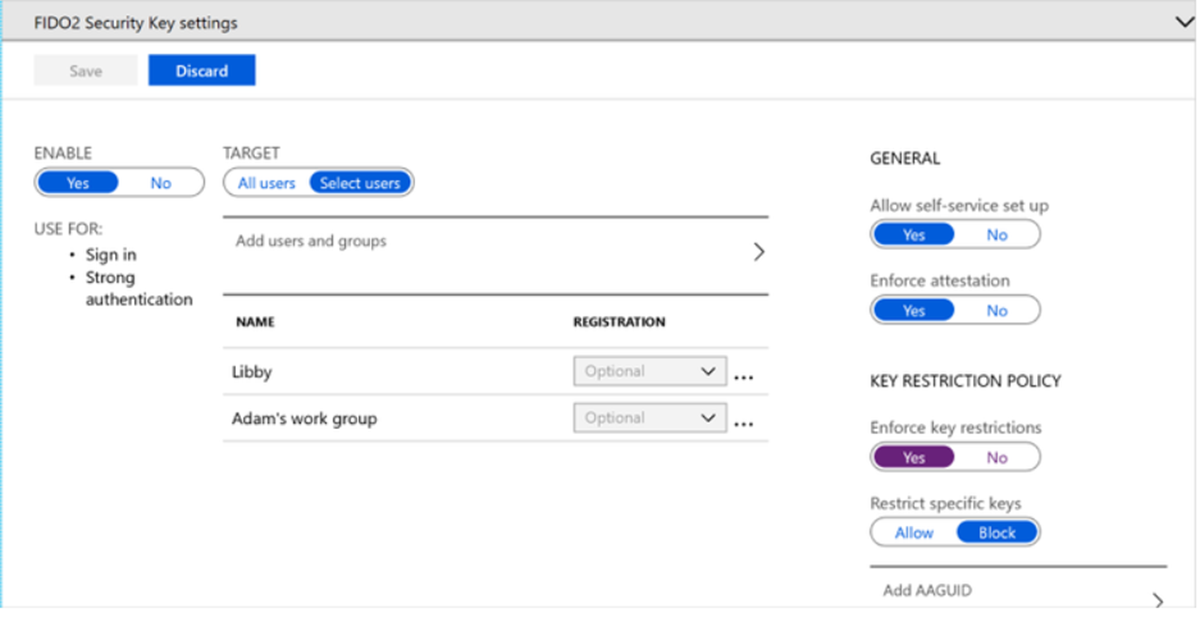 Converged registration portal for your users to manage keys
WebAuthn resources
FIDO2 Overview
https://fidoalliance.org/specs/fido-v2.0-rd-20170927/fido-overview-v2.0-rd-20170927.html
     
WebAuthn specification
https://www.w3.org/TR/webauthn
      
WebAuthn sample
https://github.com/MicrosoftEdge/webauthnsample

Other
https://webauthn.me
https://medius.studios.ms/video/asset/PPT/B19-BRK3084
https://webauthn.guide
https://webauthn.io/
n resources
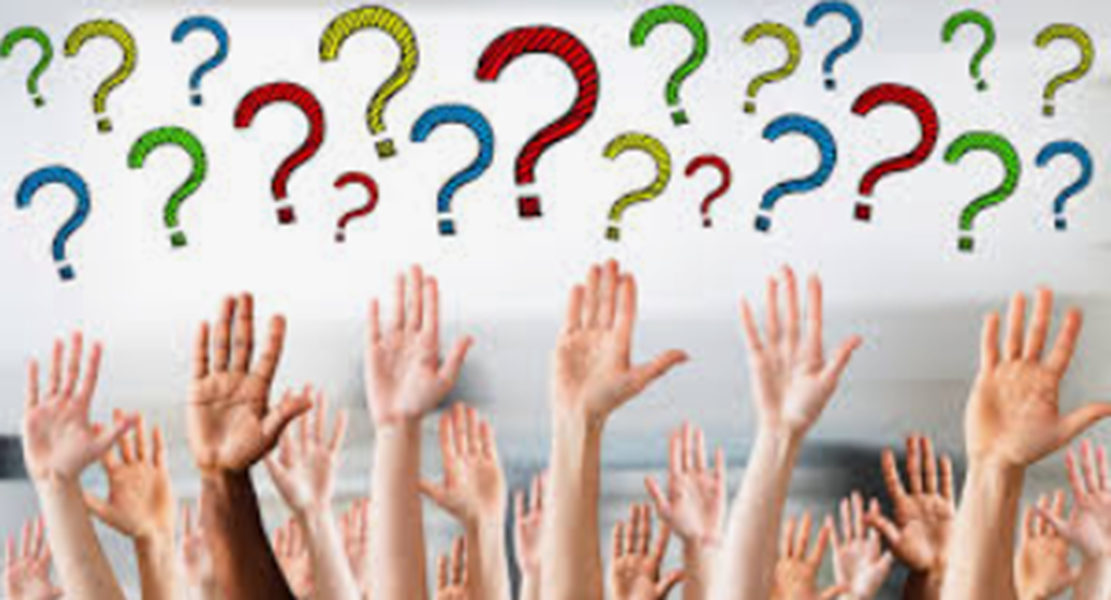 FIDO2 Overview
https://fidoalliance.org/specs/fido-v2.0-rd-20170927/fido-overview-v2.0-rd-20170927.html
     
WebAuthn specification
https://www.w3.org/TR/webauthn
      
WebAuthn sample
https://github.com/MicrosoftEdge/webauthnsample

WebAuthn example
https://webauthn.guide/